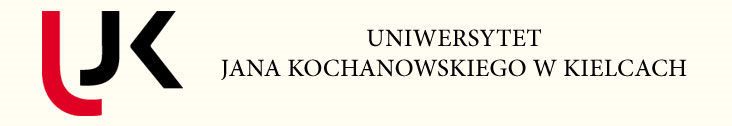 Seminarium naukowe nt. „Systemy wsparcia studentów w różnych obszarach” w ramach Dni Jakości Kształcenia w UJKpod patronatem Rektora UJK prof. zw. dr hab. Jacka Semaniaka
Program seminarium:10.30-10.45	Wsparcie studentów w sytuacjach trudnych (dr hab. Monika Szpringer, 		prof. UJK)10.45-11.00	Jakość kształcenia a niepełnosprawność (dr Mirosław Rutkowski)11.00-11.15	Pomoc w osiąganiu efektów kształcenia (dr Marta Repelewicz)11.15-11.30	Udział studentów w systemie jakości kształcenia (dr Tomasz Chrząstek)
Dni Jakości Kształcenia w UJK
Kielce-Piotrków Trybunalski, 15-16 kwietnia 2015 r.